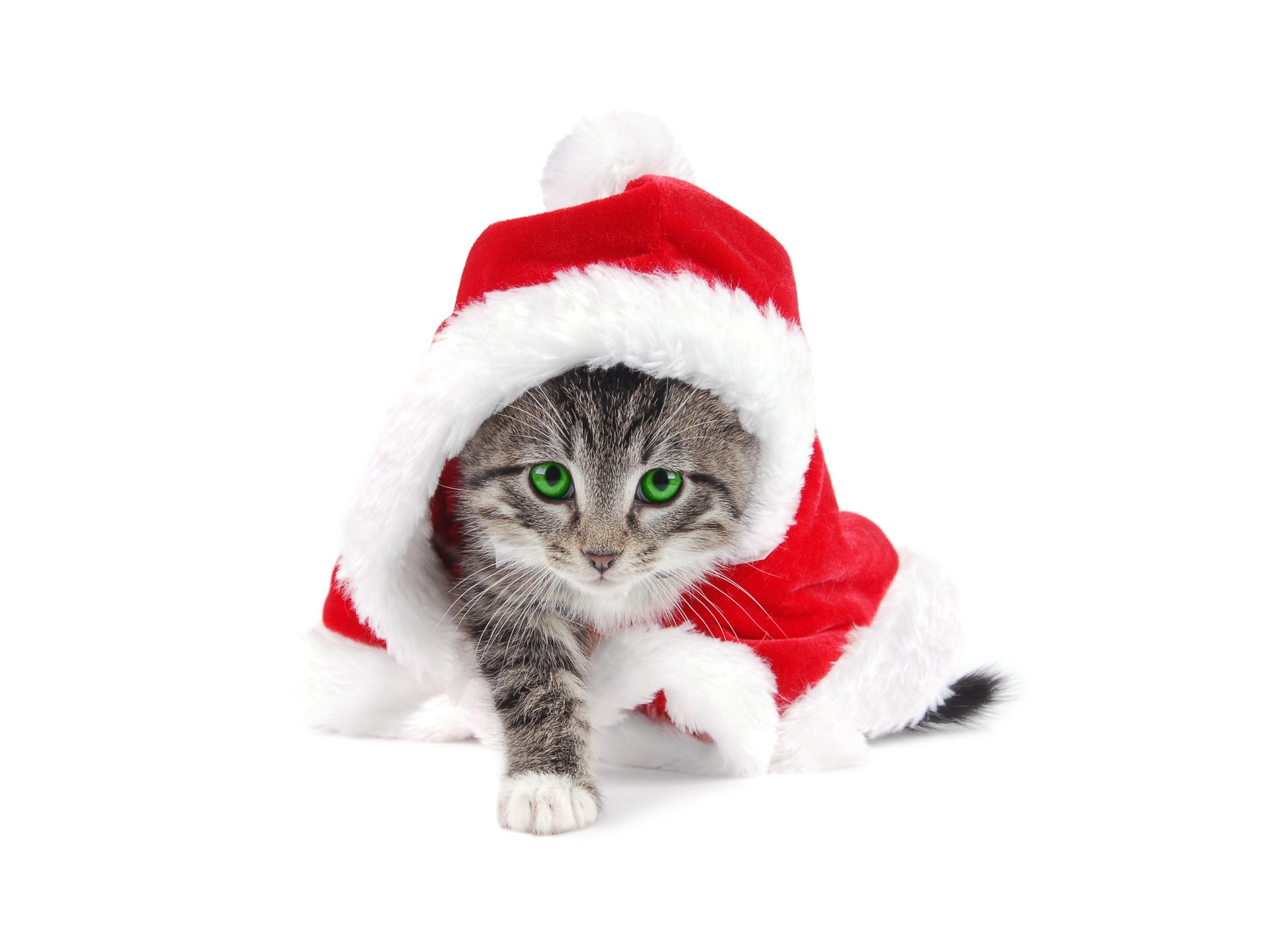 Grand concours des fêtes sur le forum de Shanni